Perinatal kayıp:Düşük, ölü doğum, doğum sonrası bebek ölümü bir yas grief reaksiyonu şeklindedir.
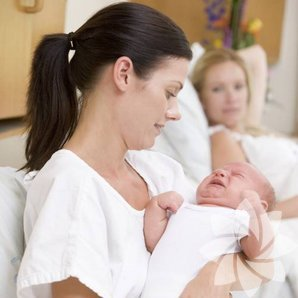 Kızgınlık,
Kaygı,
Elem,
Uykusuzluk,
İştahsızlık,
Suçluluk,
Suçlama,
Başarısızlık ve 
Matem duygularıyla belirgin bir reaksiyondur.
Özellikle ilk saat ve günlerde intihar riski açısından dikkatli olunmalıdır.

Anneye eleminin doğal ve anlaşılabilir olduğunun hissettirilmesi ve paylaşılması en temel yardımcı bir durumdur.
Eş ve aile ile paylaşım gereklidir.
İntihar riski varsa kısa süreli pisikofarmakoloji uygulanabilir.
Ancak esas amaç duygu ve elemin ifade edilmesi ve paylaşılmasıdır.
Kernell,Stierman ve Stottland Bebek Ölümünü Takiben Annelerde Üç Aşamalı Psikolojik Süreç Tanımlamışlardır.
Birinci aşamada:
Şok ve intihar tepkisi bunun yanında boşluk duygusu ve genel geri çekilme bu durum 2 hafta sürebilmektedir.
İkinci aşamada:
Depresif dönem gelişir.
Umutsuzluk, kızgınlık, suçluluk, başarısızlık duyguları ön plandadır.
Üçüncü dönemde:

Öz güven azlığı, dikkatini odaklaştırma güçlüğü, her şeyin boş olduğunu tartışmakla birlikte ,günlük işlerini yerine getirdiği dönemdir.

Sonunda ölümün kabulü ve uyum gelişir.
Bu durumdaki annelerin; 
Uykusuzluk, üzüntü, iştah kaybı, günlük işleri boş verme şeklindeki durum  kayıptan sonra bir kaç ay daha devam edebildiği gözlenmektedir.